Тема:
Задачі 
на знаходження 
невідомого від’ємника
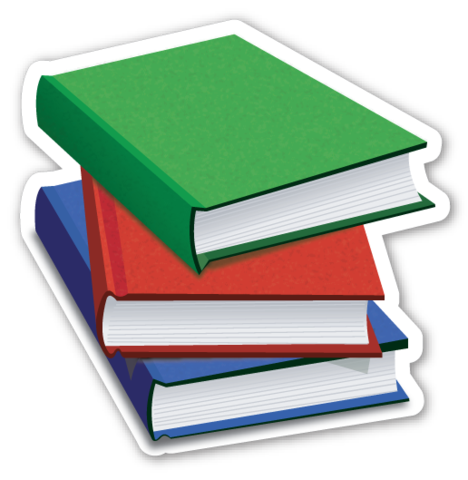 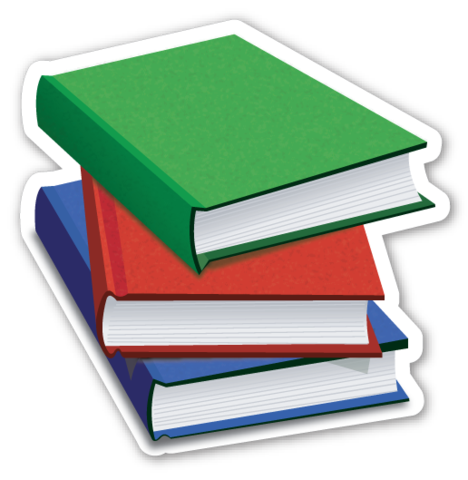 Було
39 кн.
Прочитали
?
Залишилося
27 кн.
39 – 27 = 12 (кн.)
Відповідь: 12 книжок прочитали діти.
57 кв.
Намалювали
Вирізали
?
32 кв.
Залишилося
57 – 32 = 25 (кв.)
Відповідь: 25 квіток вирізали.
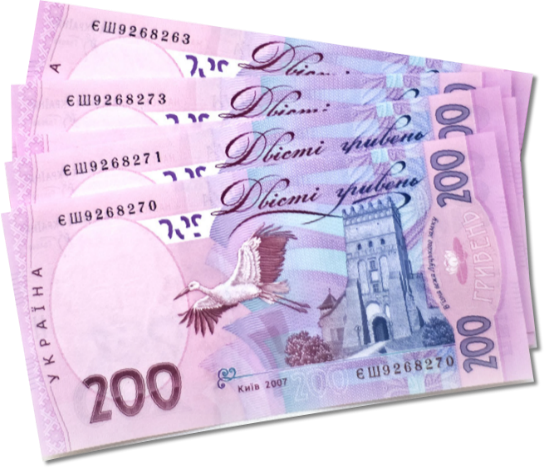 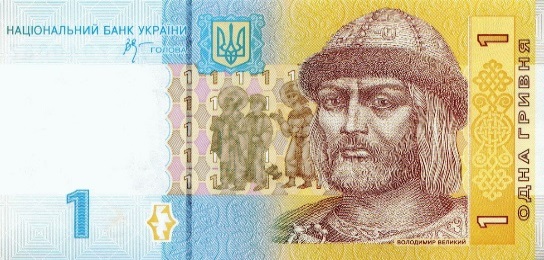 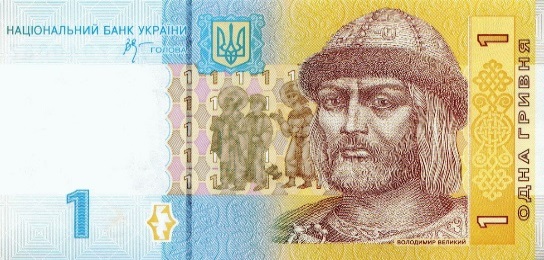 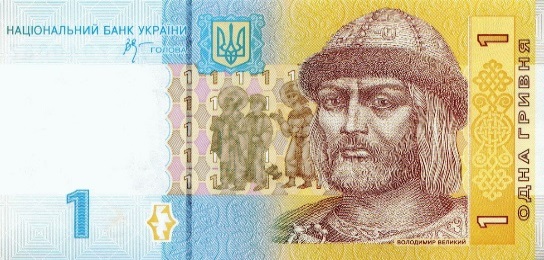 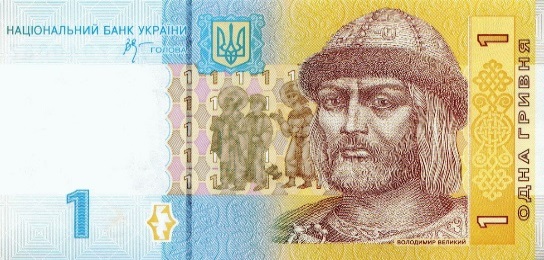 Було
46 грн
Витратила
? грн
30 грн
Залишилося
46 – 30 = 16 (грн)
Відповідь: 16 гривень витратила.
Виготовили
26 г.
Розвісили
?
Залишилося
5 г.
26 – 5 = 21 (г.)
Відповідь: 21 годівницю розвісили.
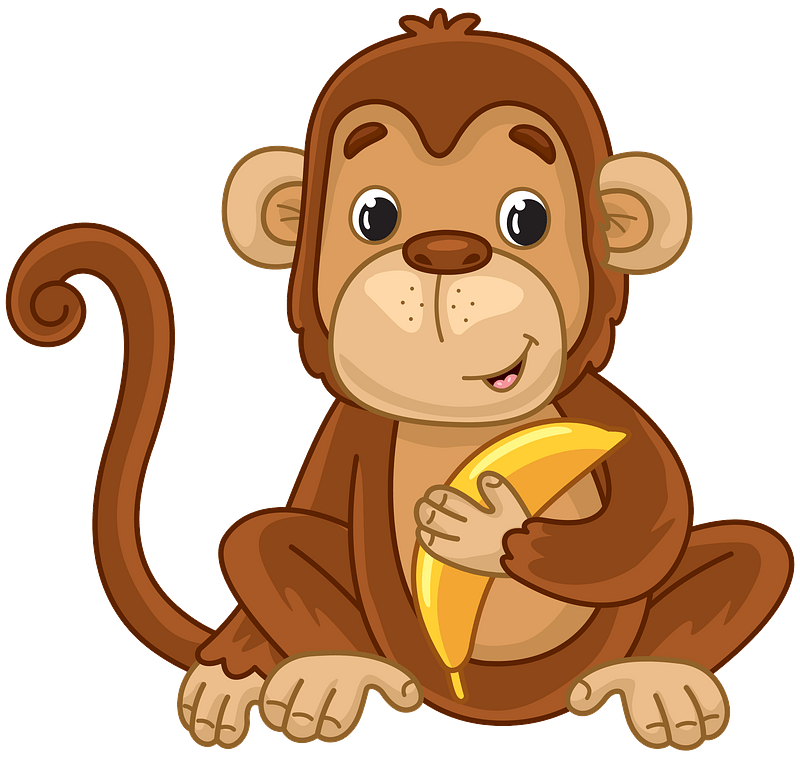 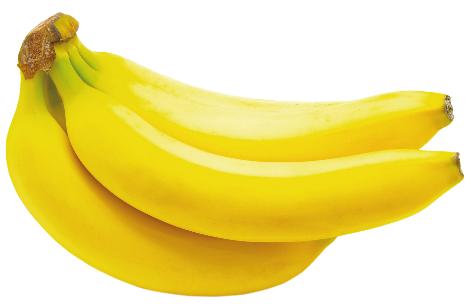 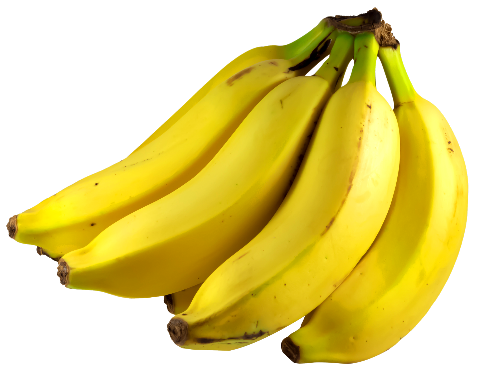 Було
48 б.
З’їла
? б.
Залишилося
40 б.
48 – 40 = 8 (б.)
Відповідь: 8 бананів з’їла 
мавпа.
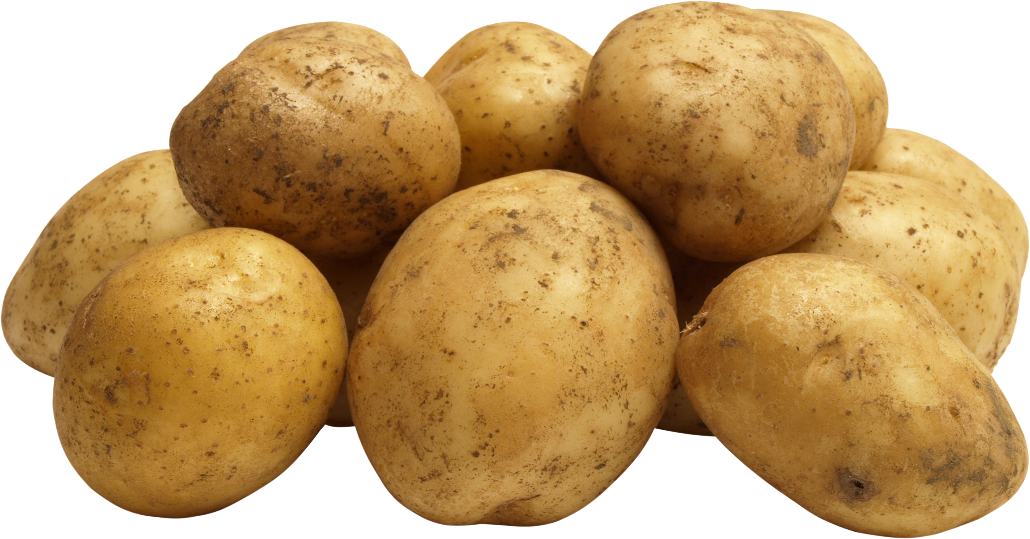 Було
72 кг
?
Витратили
Залишилося
50 кг
72 – 50 = 22 (кг)
Відповідь: 22 кг картоплі 
витратили в їдальні.
Дякую 
за чудову роботу!